Titles of articles or chapters on books are always in
“quotation marks.”
Titles of books or works of art are always
italicized.
Quotations within the text must fit grammatically 
as well as
fit logically with your writing.

Punctuation, verb tense, etc. must be consistent.
Quotations within the text must always cite
a page number.
Within quotations, ellipses (. . .) are ONLY used
if something from the middle of the quote
has been removed.

Do not begin and end quotations with . . .
BEWARE OF MALAPROPISMS
BEWARE OF MALAPROPISMS
 
noun: malapropism the mistaken use of a word in place of a similar-sounding one, often with unintentionally amusing effect, as in, for example, “dance a flamingo” (instead of flamenco ).
BEWARE OF PASSIVE VOICE
BEWARE OF PASSIVE VOICE 

Passive voice sentences mention the thing or person receiving an action before mentioning the action itself, and may omit the actor altogether.
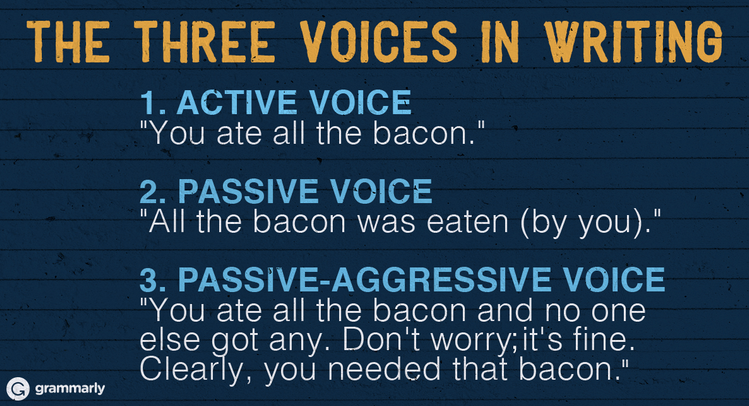 http://www.grammarly.com/blog/2015/how-to-use-the-passive-voice-correctly-2/
Make sure each sentence has a clear
 subject and verb.
I am very serious about this. . . . .

Make sure each sentence has a clear
 subject and verb.
Be concise. . . 

Using more words does not make you
sound smarter.
Common editorial notations

WC - questionable word choice/ connotation does not match intended meaning or too casual or too cliched

WW - wrong word

SP - spelling

AWK - awkward/ sentence is wordy/ meaning unclear
Make this sentence better:


Upon the street which there was a ball that
being red had been kicked by a girl to such
a superfluous velocity that a window upon
the aforementioned street had been broken.